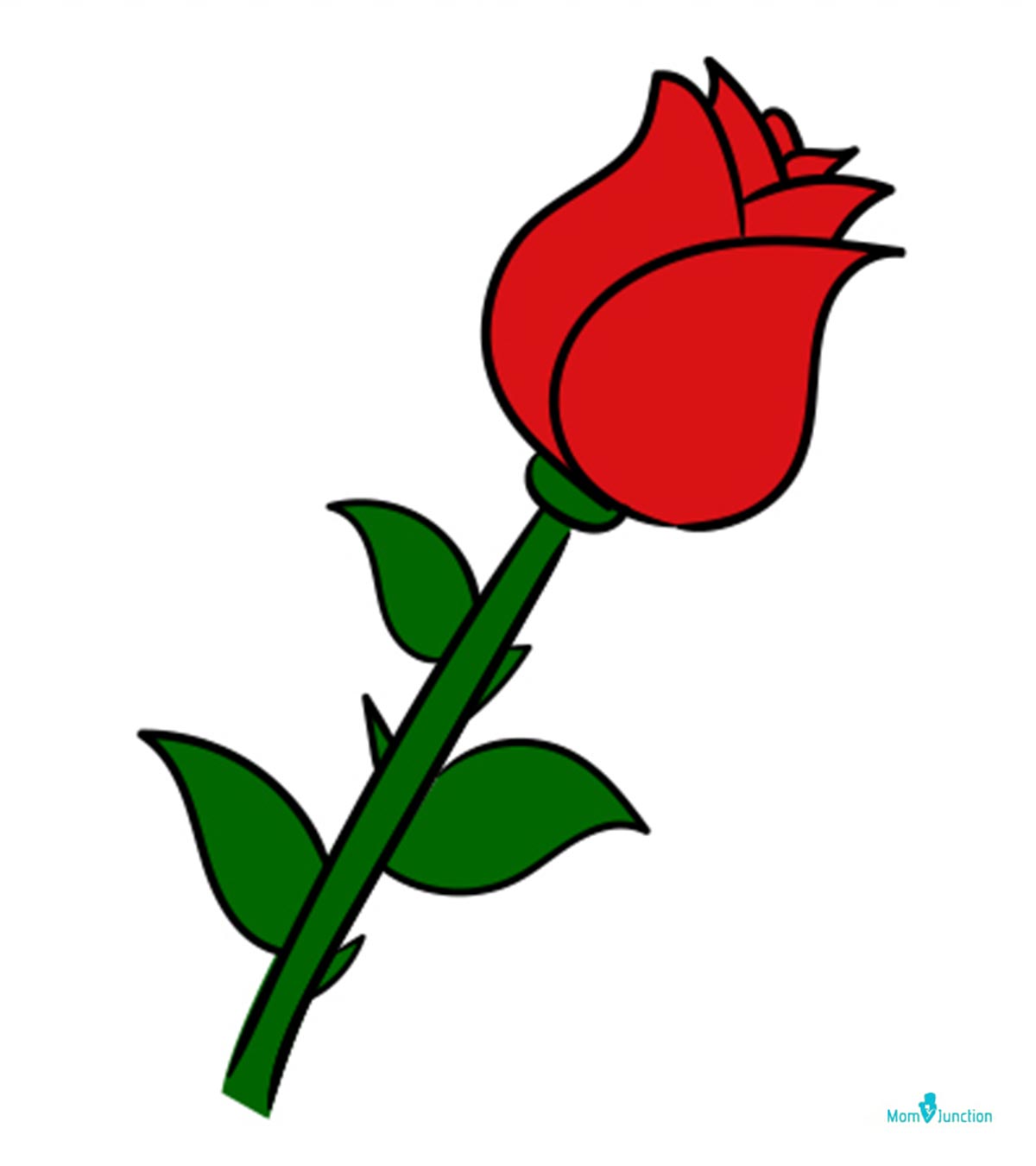 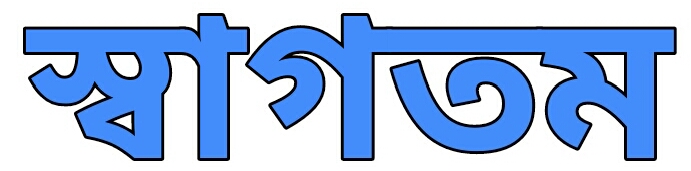 Bipul Sarkar Atmool high School -Shibgonj-Bogura - 01730169555
2-Dec-20
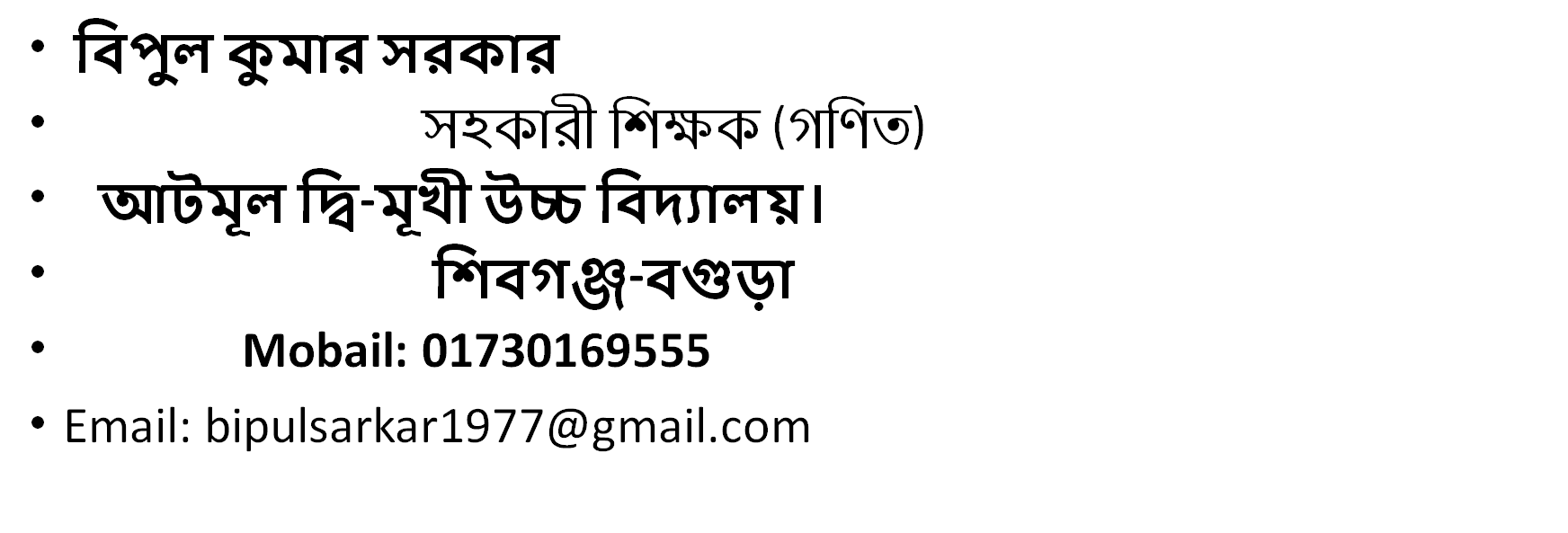 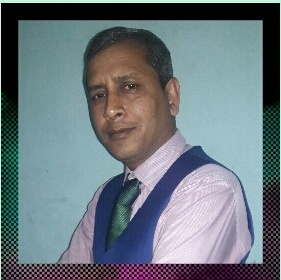 Bipul Sarkar -Atmool B/L High School -Shibgonj-Bogura - 01730169555
2 December 2020
শ্রেণীঃ নবম/দশম
বিষয়ঃ সাধারণ গণিত 
 বিষয়ঃ পরিমিতি (আয়তাকার ঘনবস্তু) 
সময়ঃ ৫০ মিনিট
তারিখঃ ০১/১২/২০২০ ইং
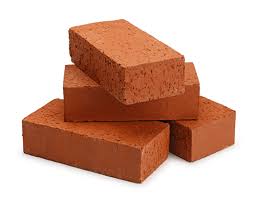 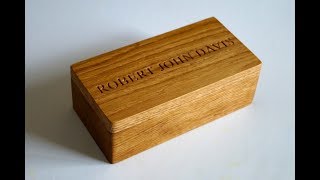 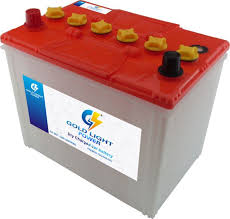 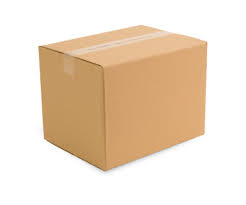 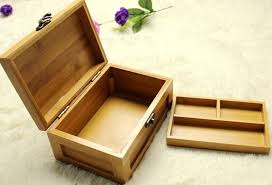 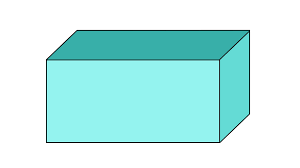 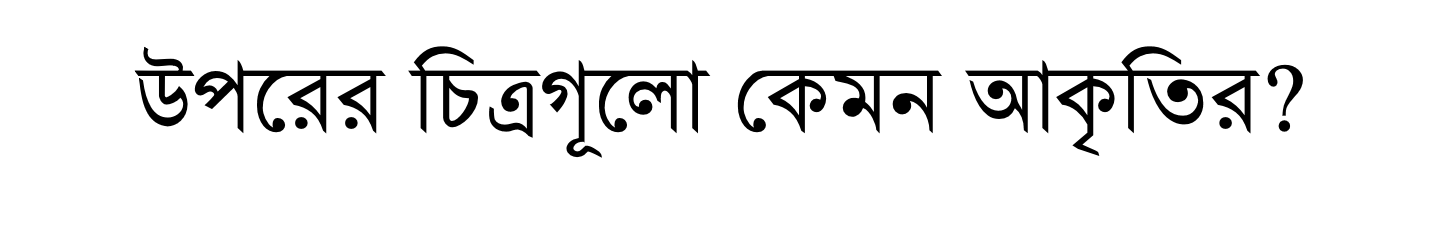 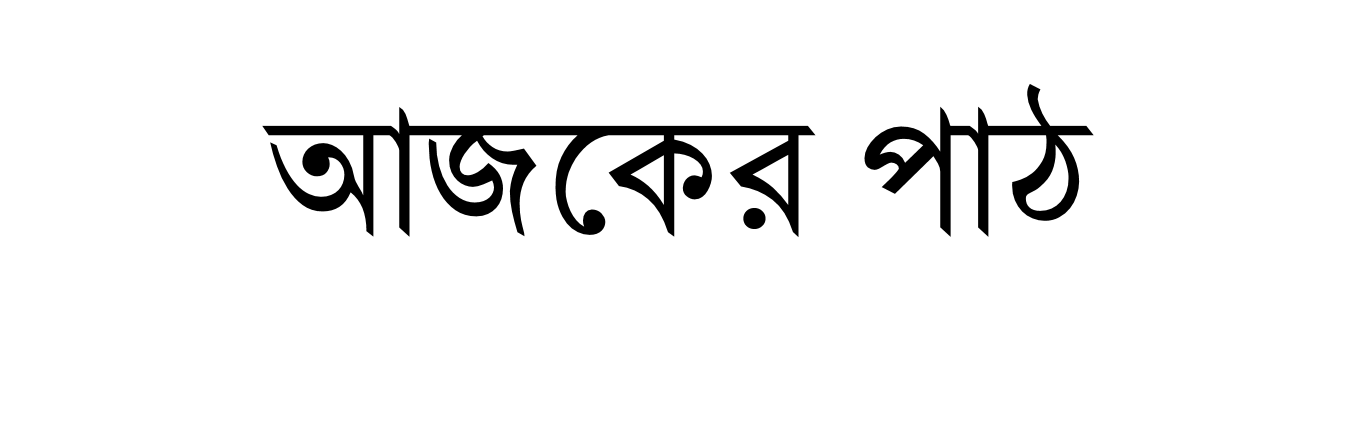 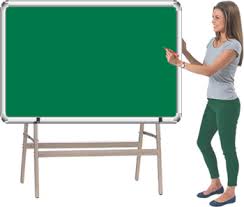 আয়তাকার ঘনবস্তু
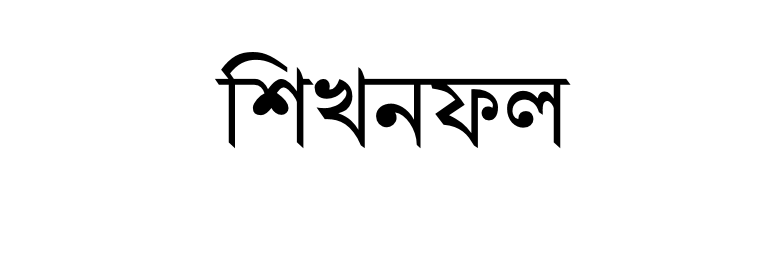 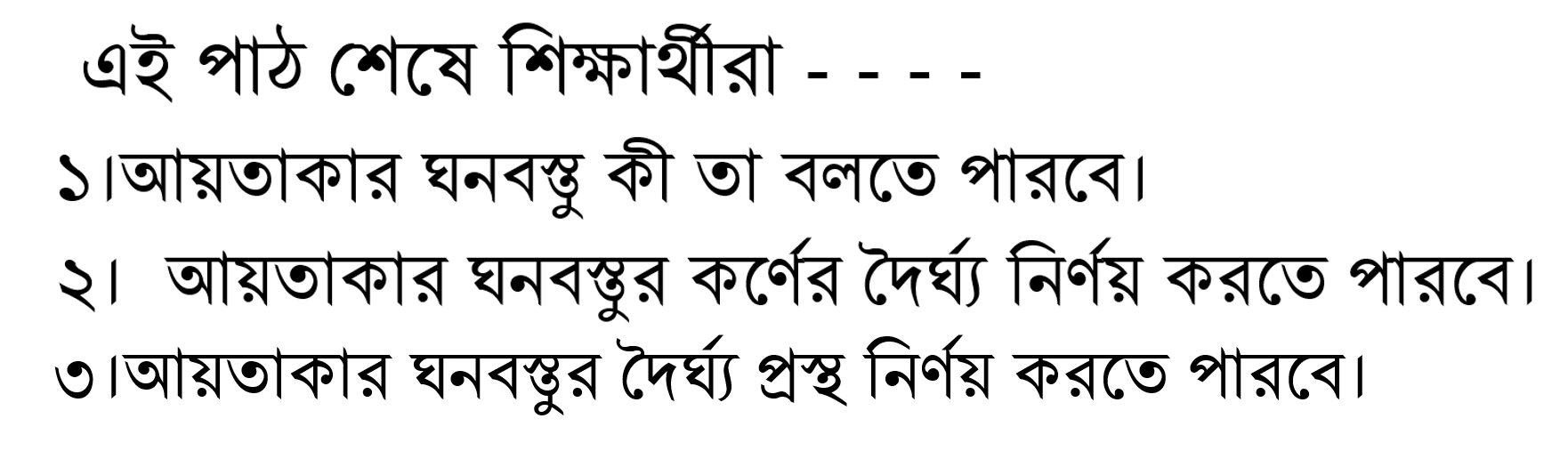 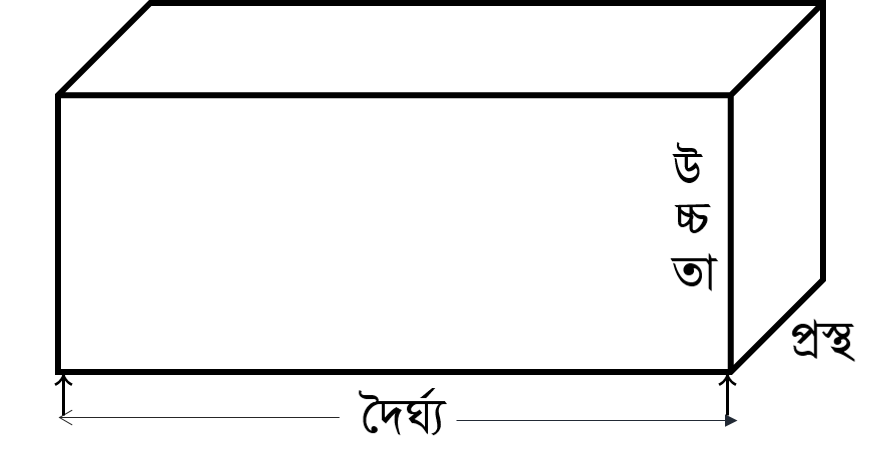 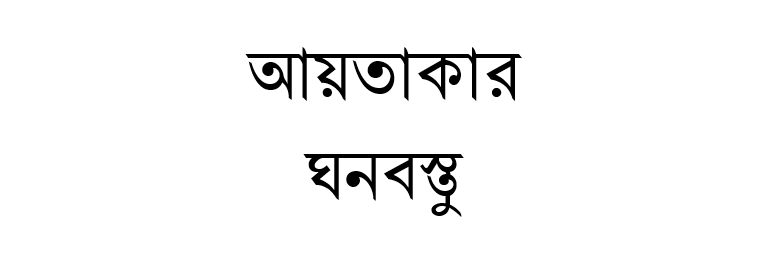 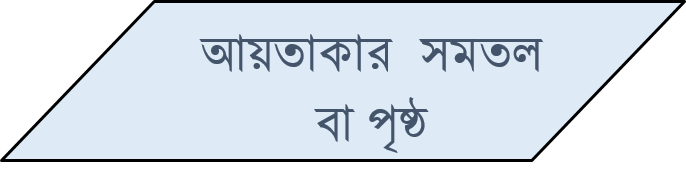 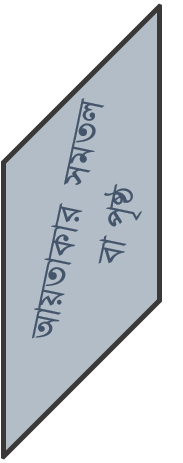 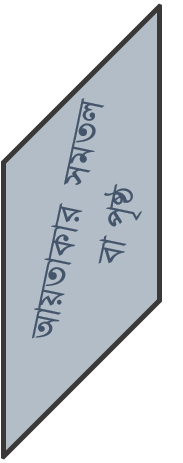 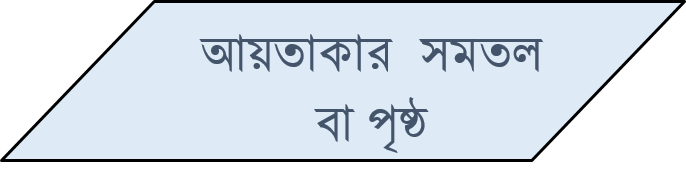 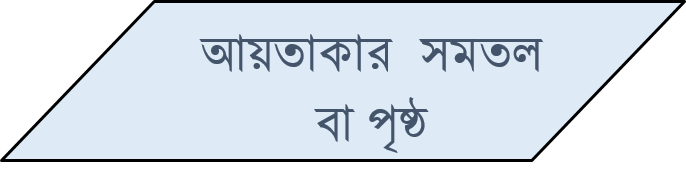 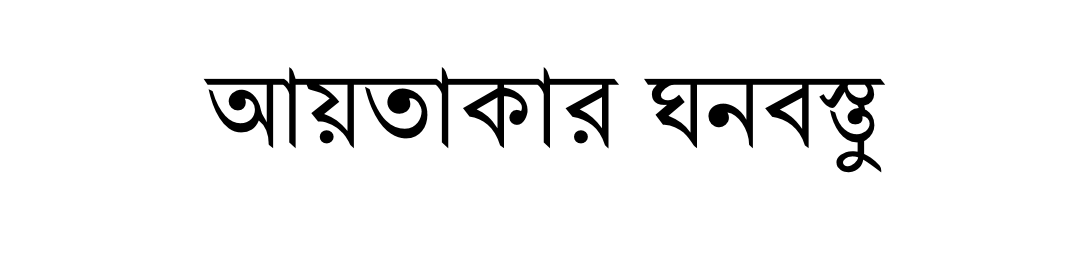 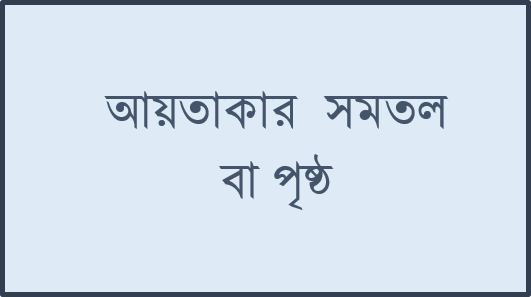 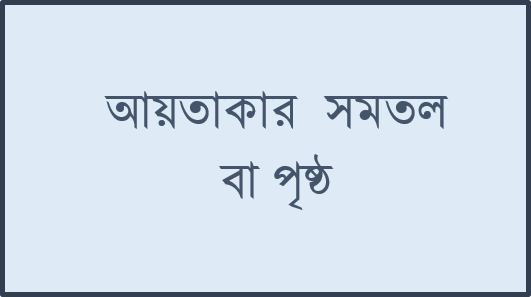 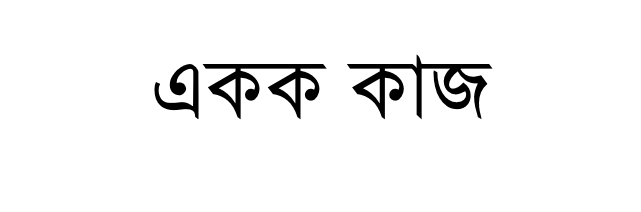 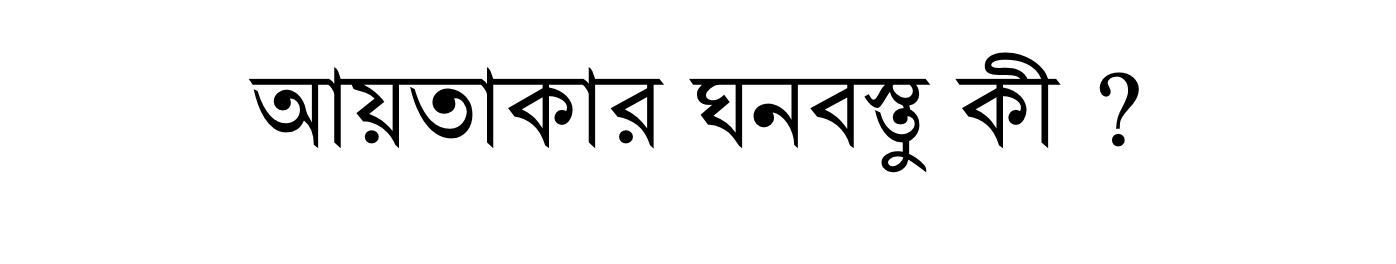 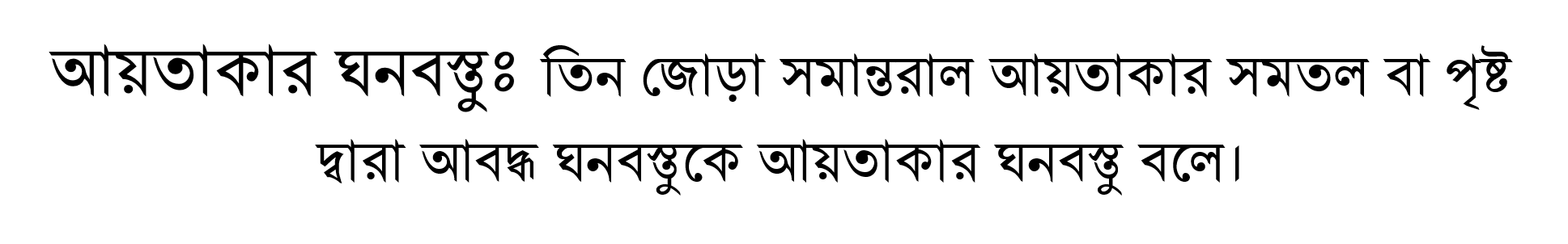 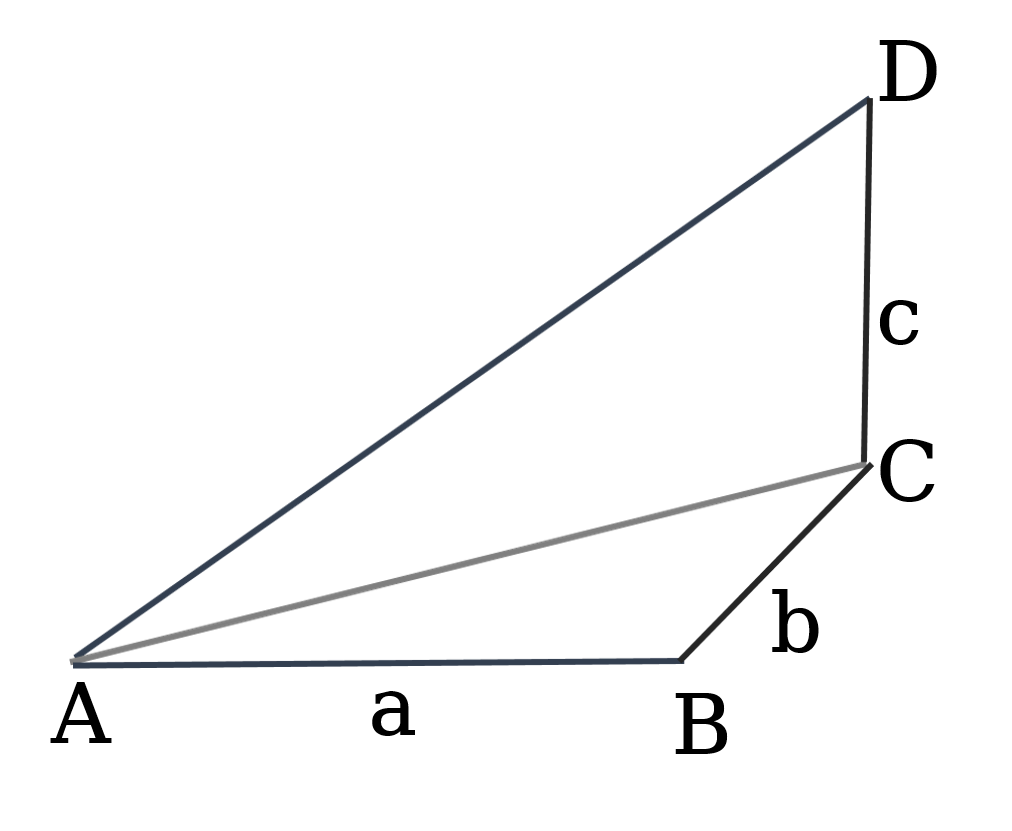 D
E
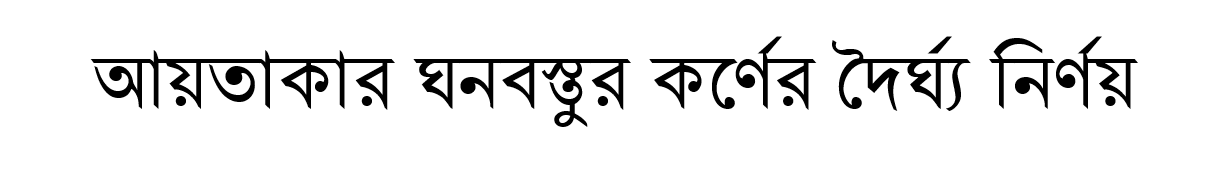 F
c
G
H
C
b
a
A
B
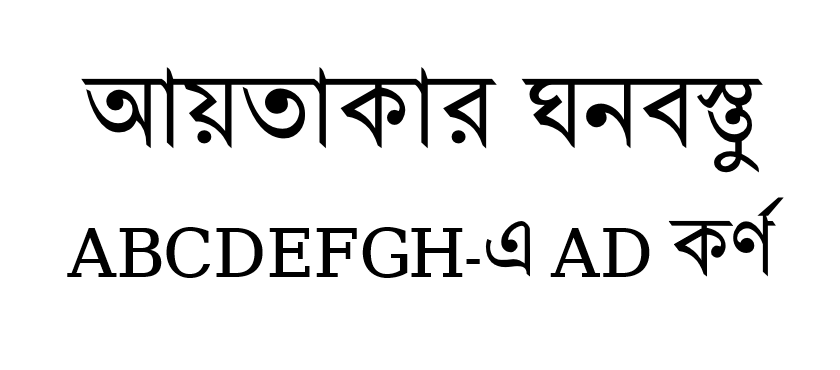 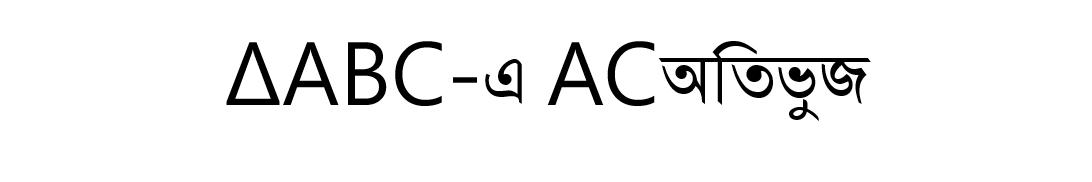 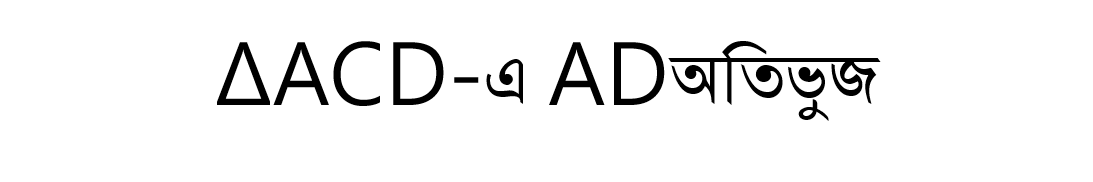 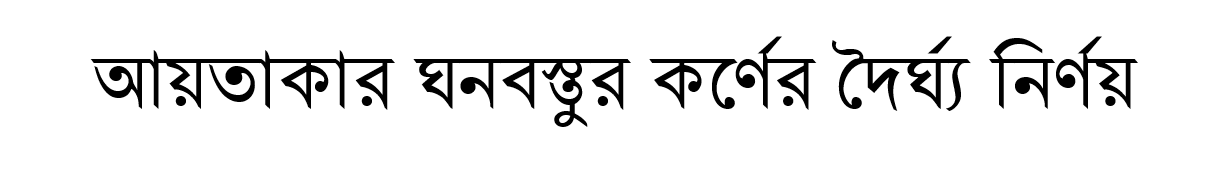 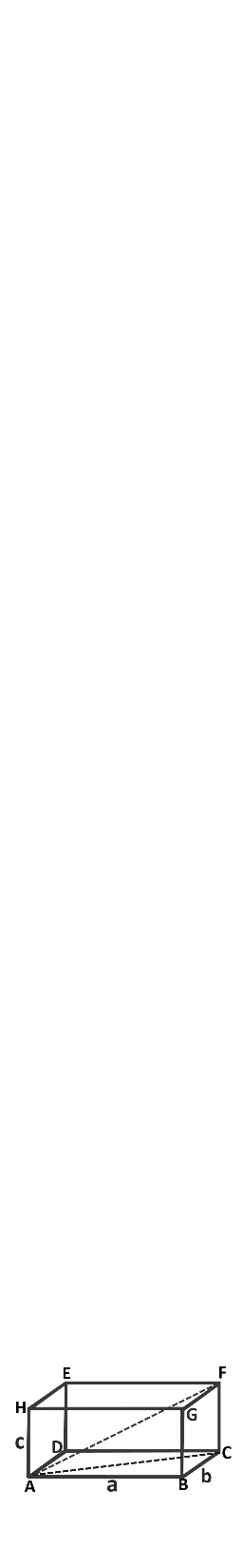 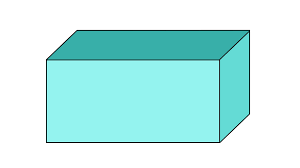 48সে,মিটার
36 সে,মিটার
63সে,মিটার
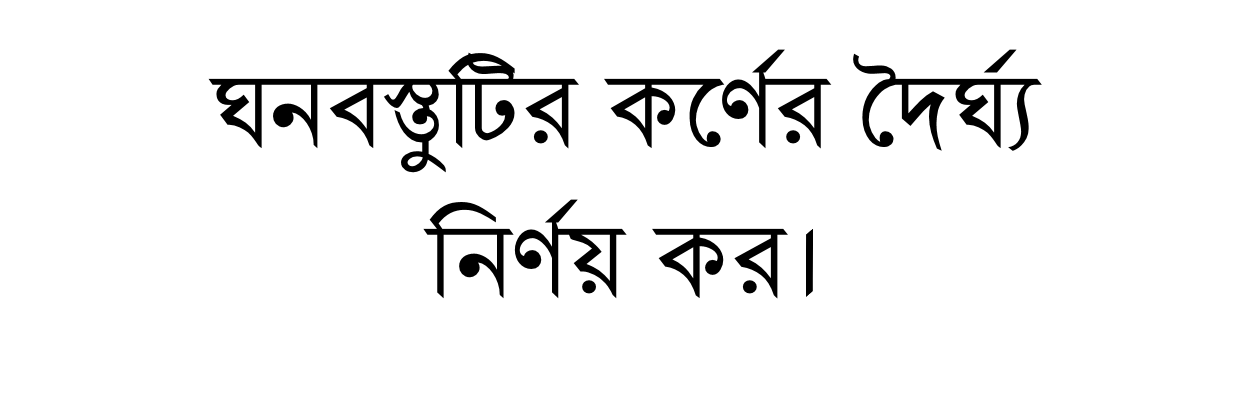 প্রস্থ
জোড়ায় কাজের সমাধান
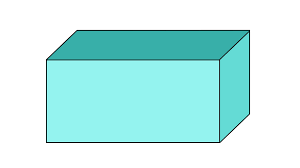 48সে,মিটার
36 সে,মিটার
63সে,মিটার
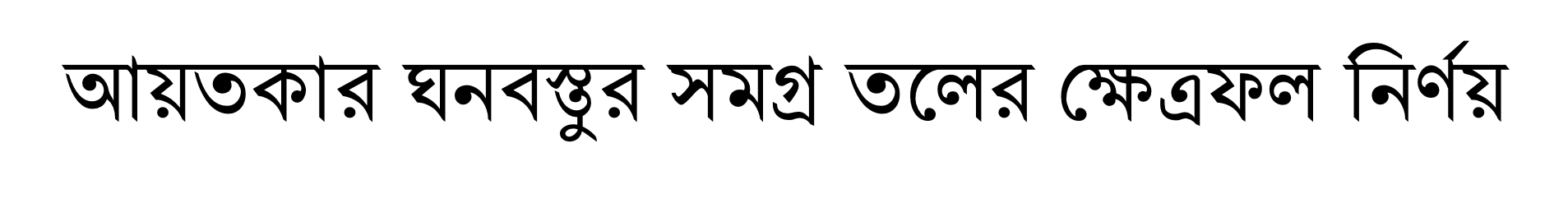 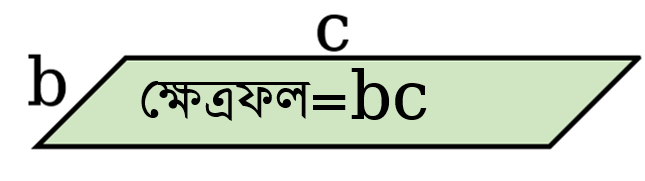 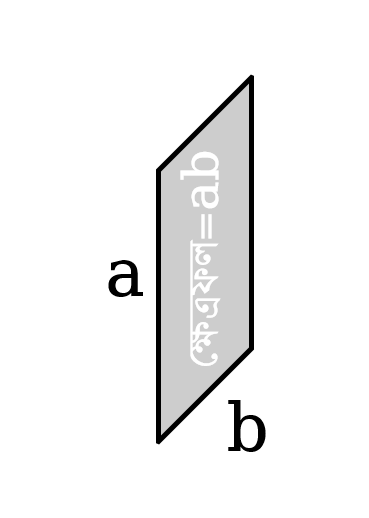 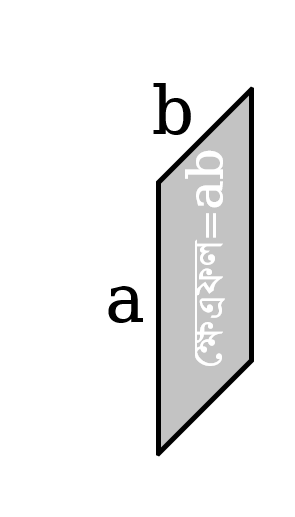 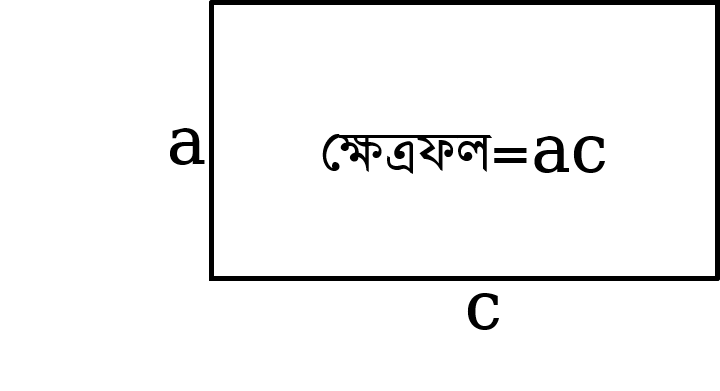 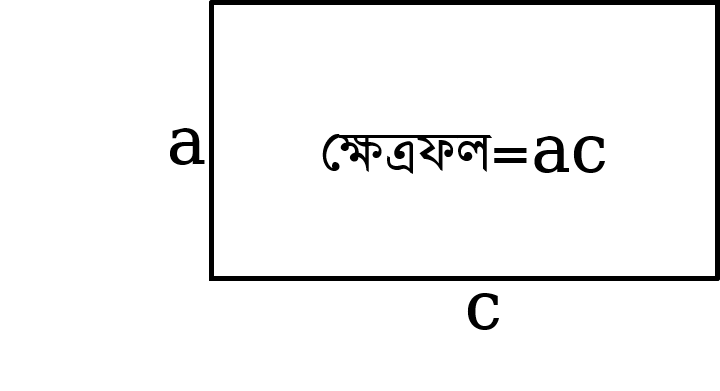 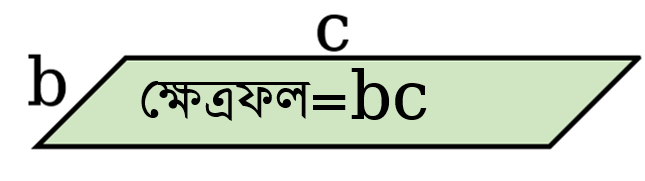 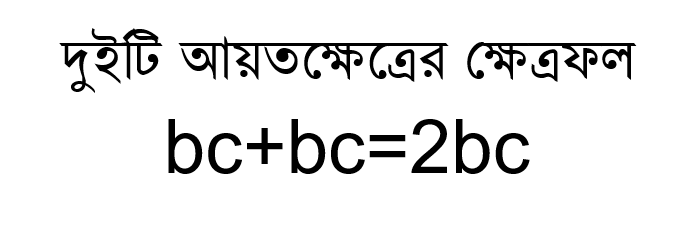 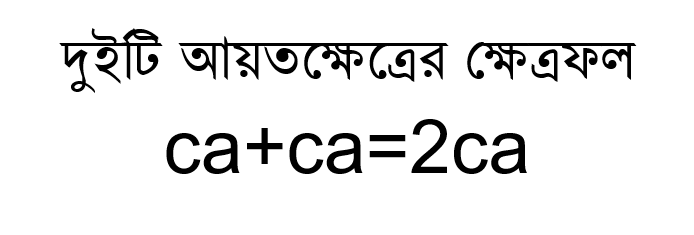 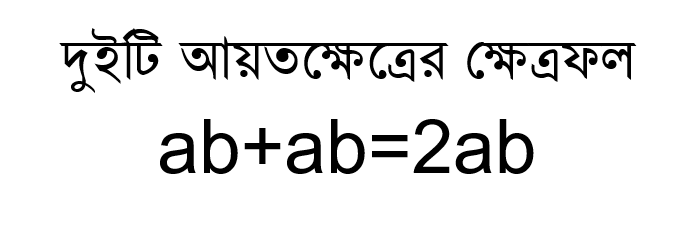 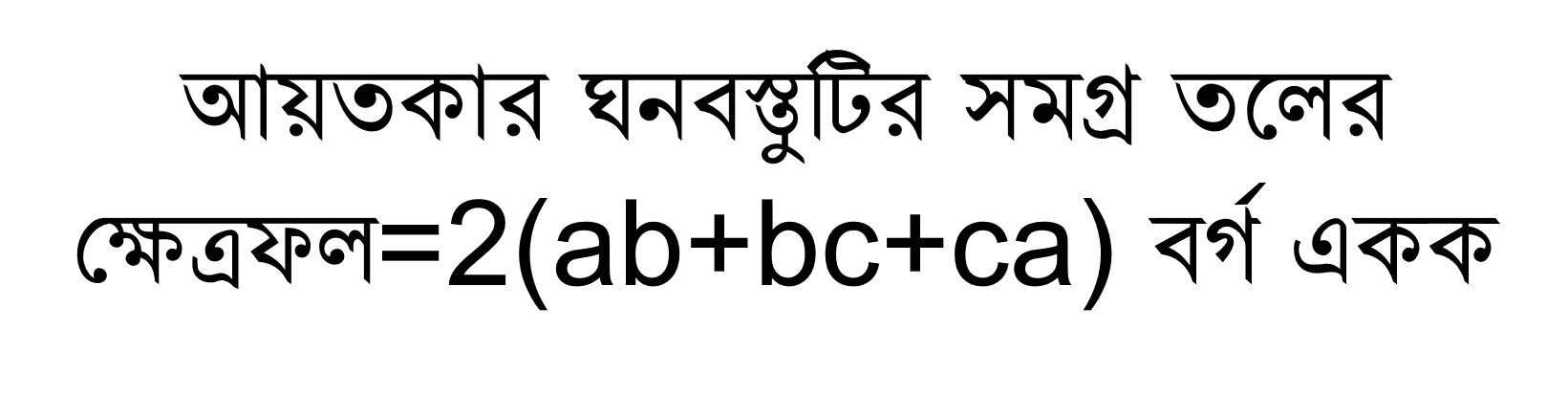 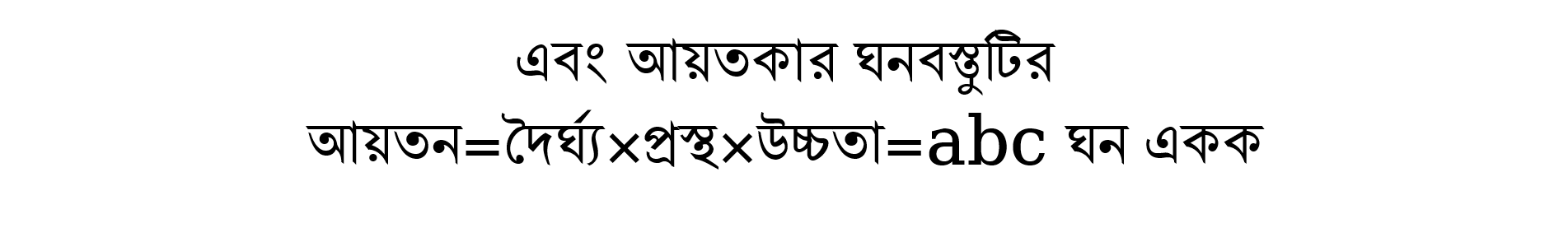 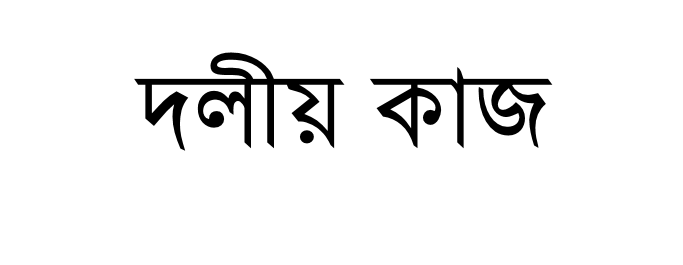 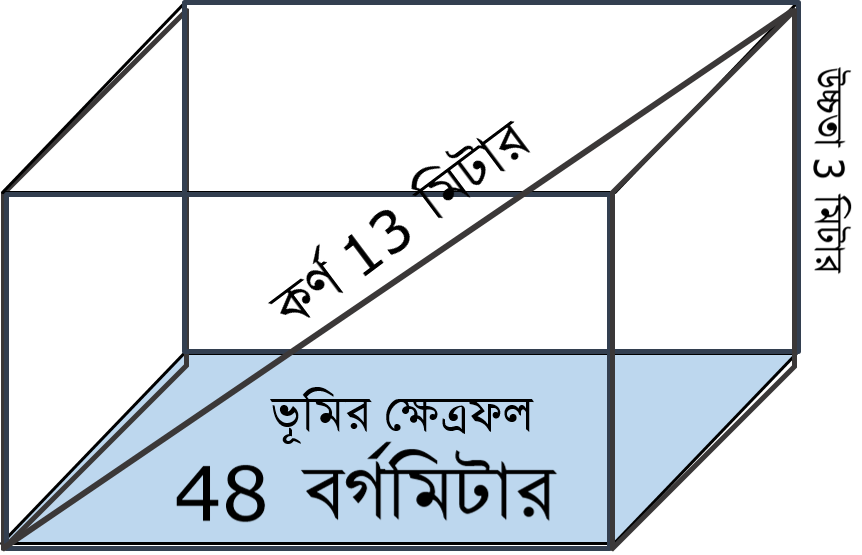 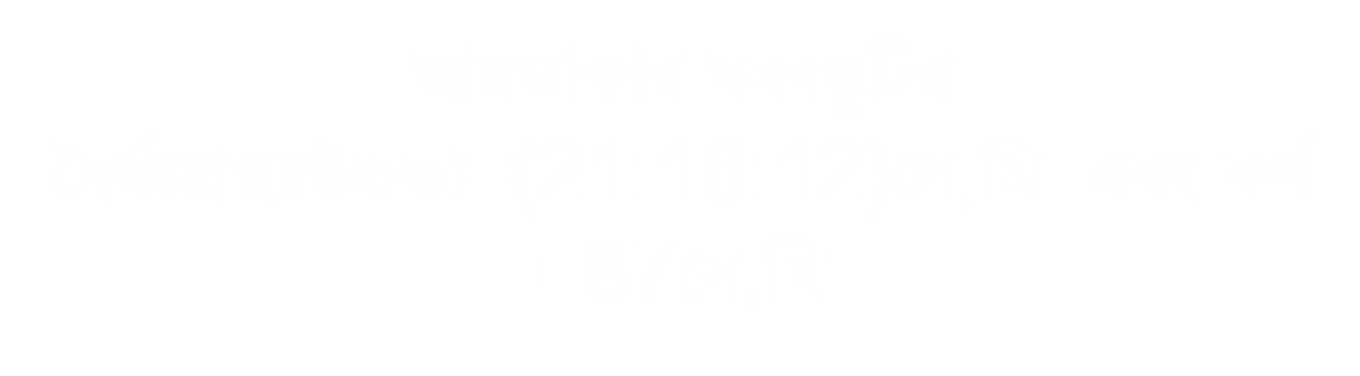 ভূমির ক্ষেত্রফল
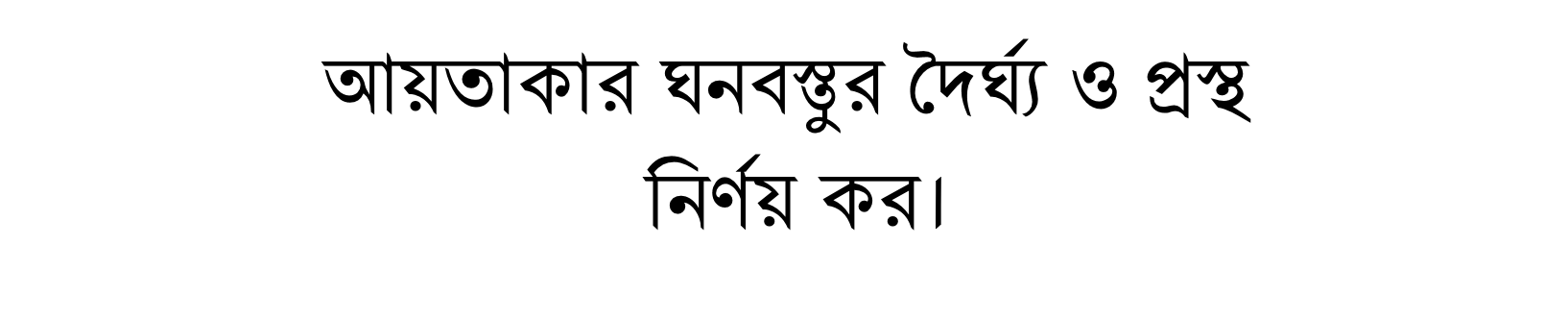 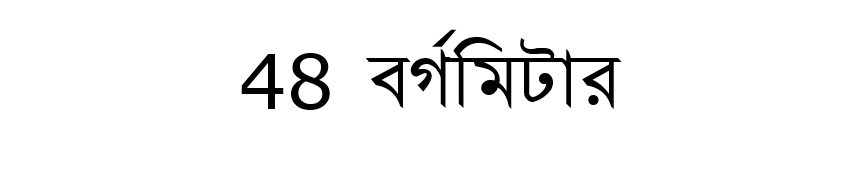 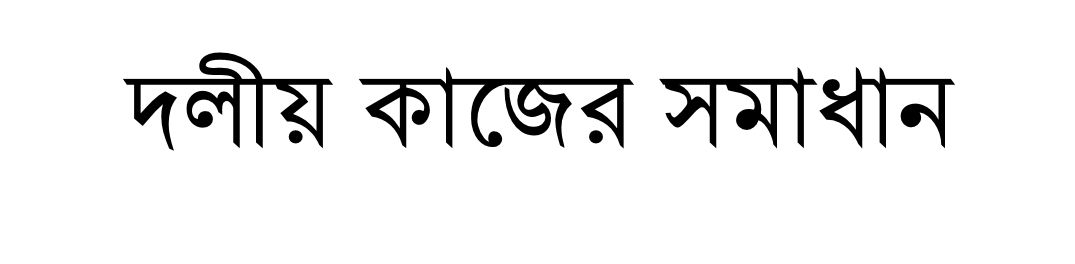 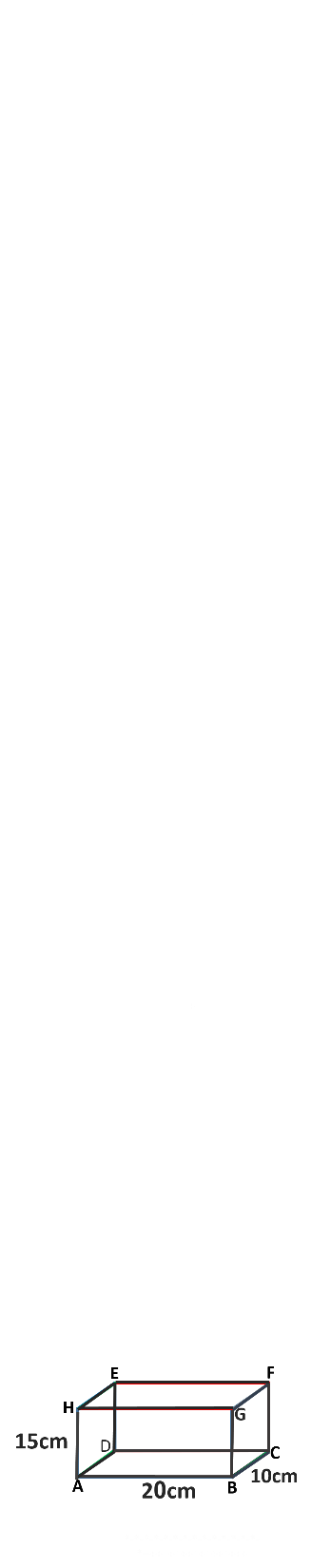 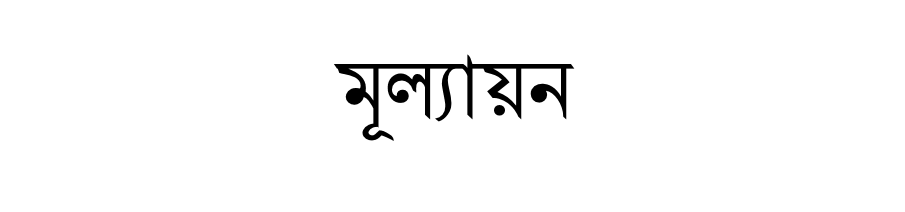 1)  আয়তাকার ঘনবস্তুটির কর্ণ  কত ?
 2) ABCD আয়তক্ষেত্রের কর্ণ AC= কত?
3) BCFG  আয়তক্ষেত্রের কর্ণ BF=কত?
4) আয়তাকার ঘনবস্তুটির আয়তন কত? 
5) আয়তাকার ঘনবস্তুটির তল কয়টি?
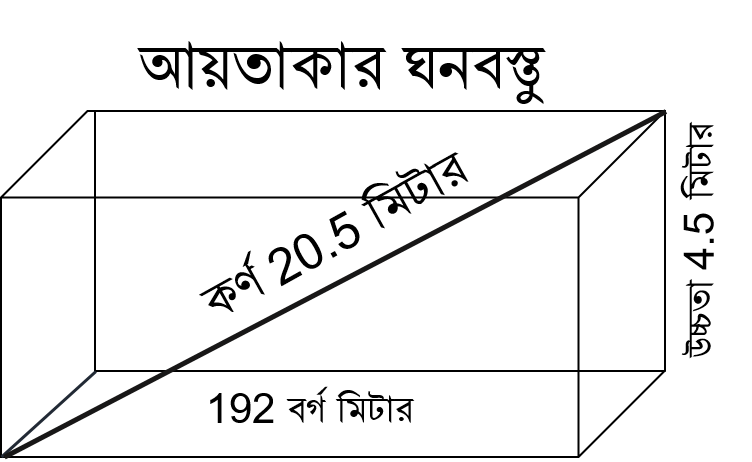 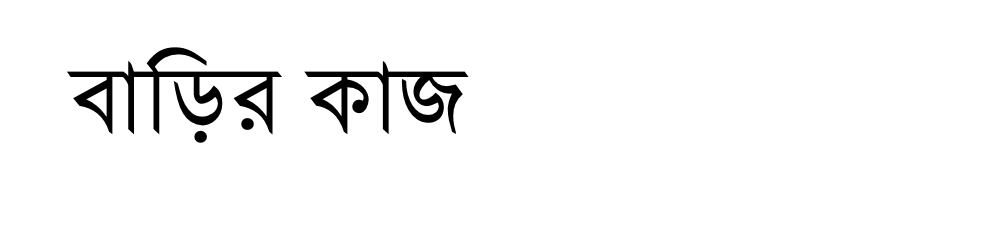 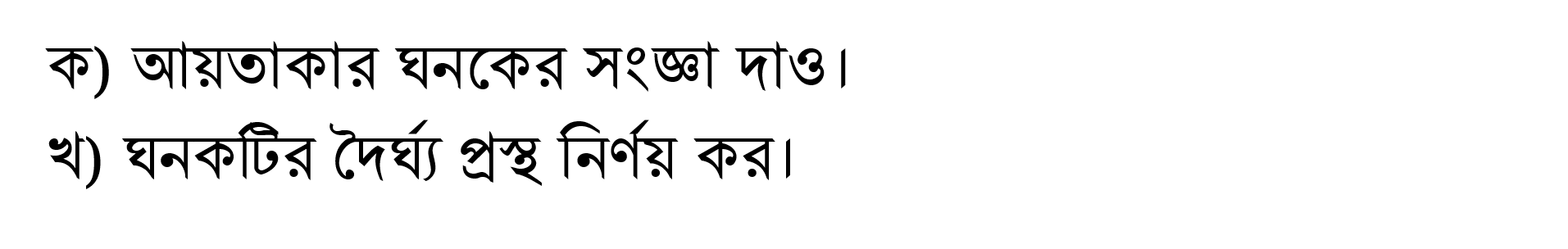 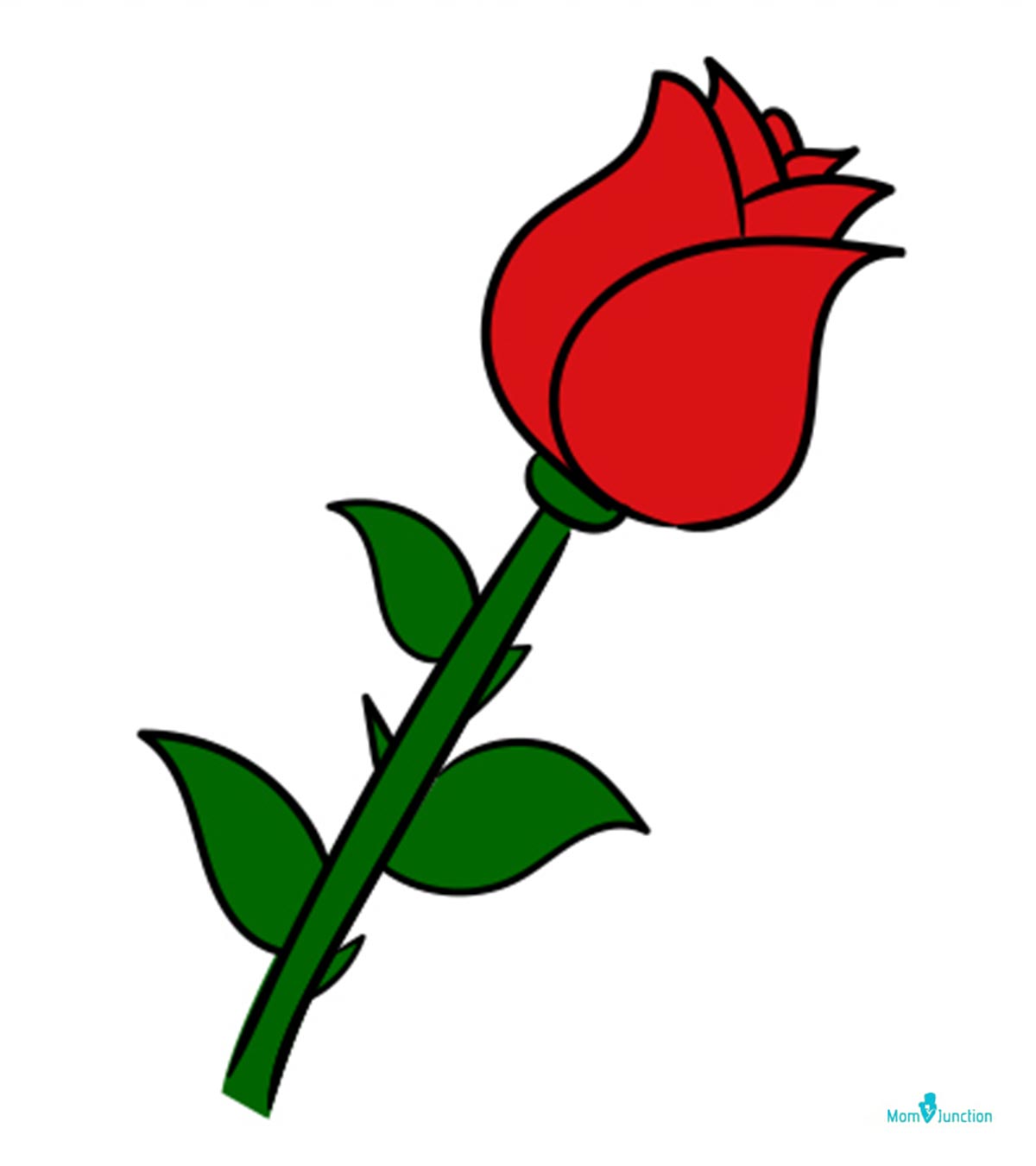 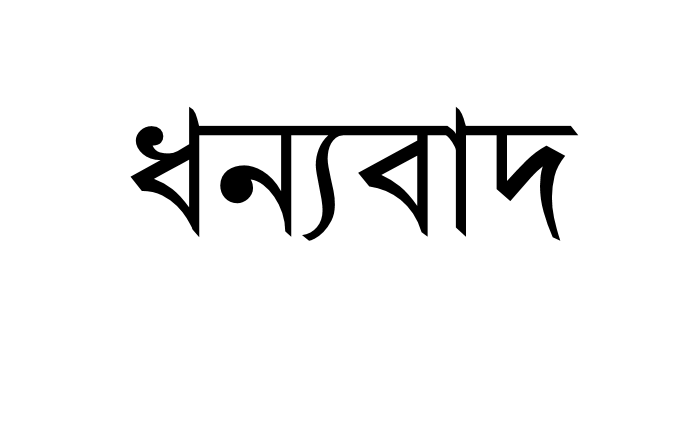